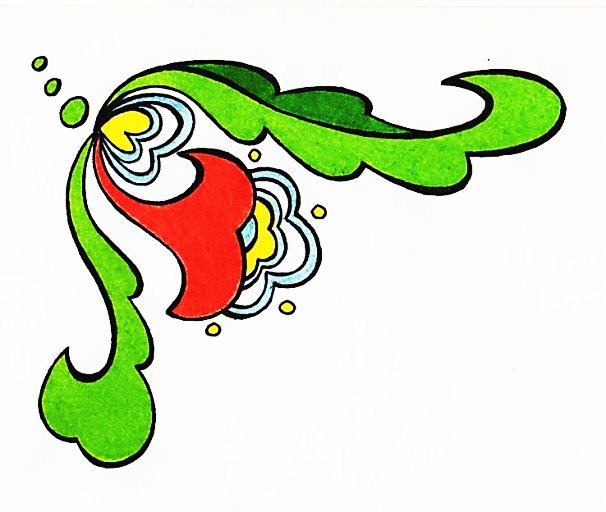 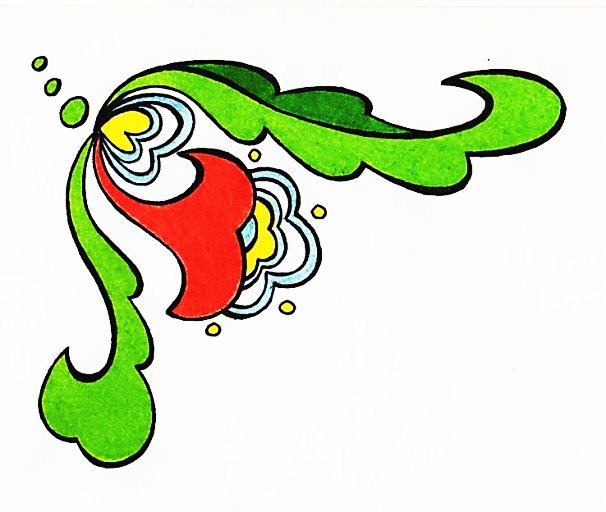 Авторский проект
по использованию ИКТ-технологий
в образовательном процессе в ДОУ
«…Вот и вышел человечек»
Чашева Гузель Халилевна
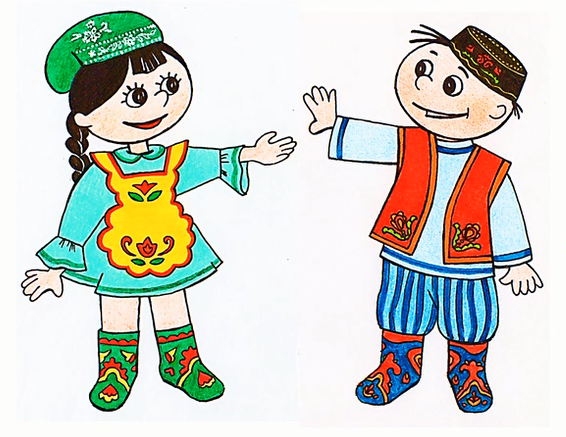 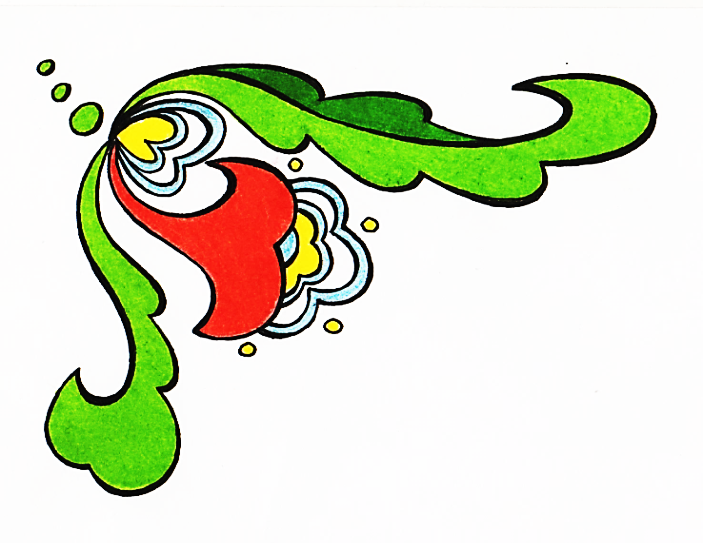 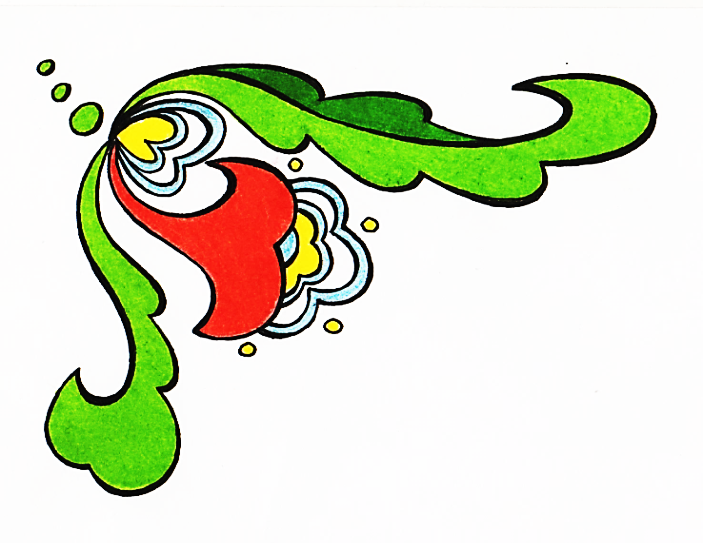 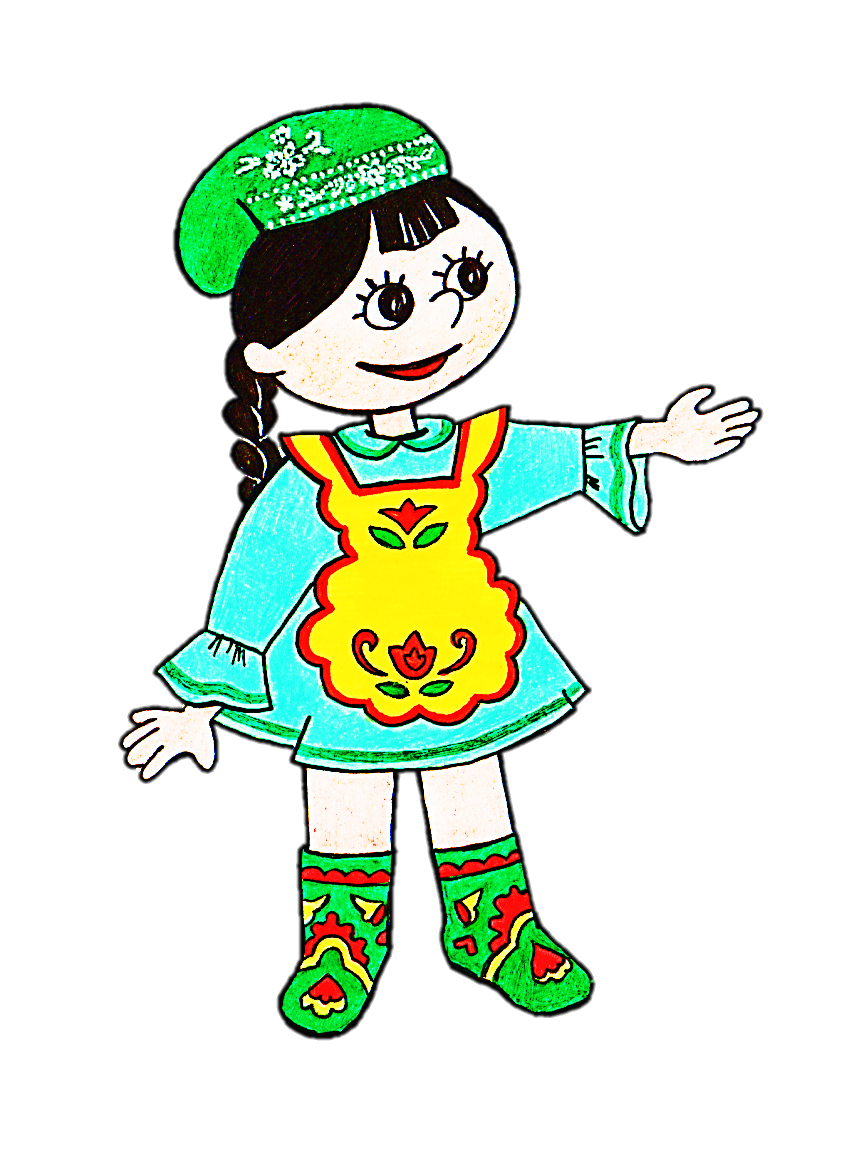 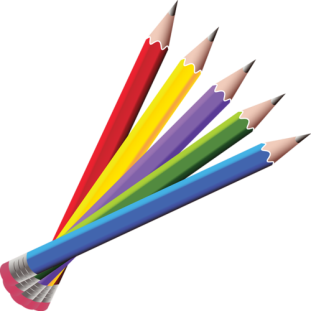 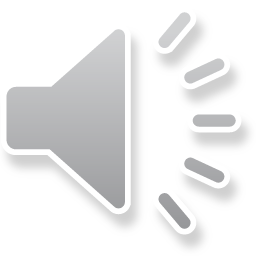 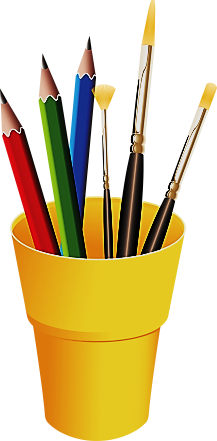 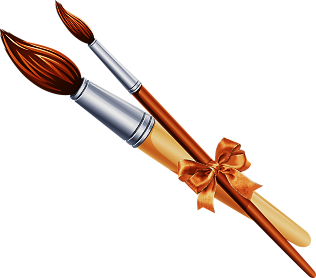 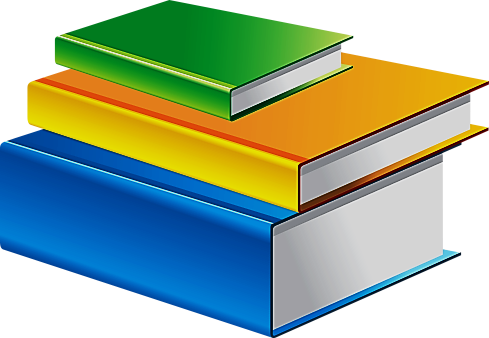 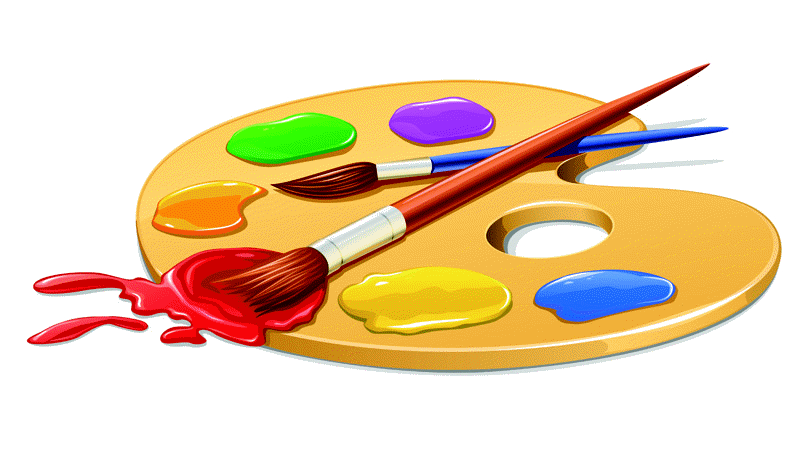 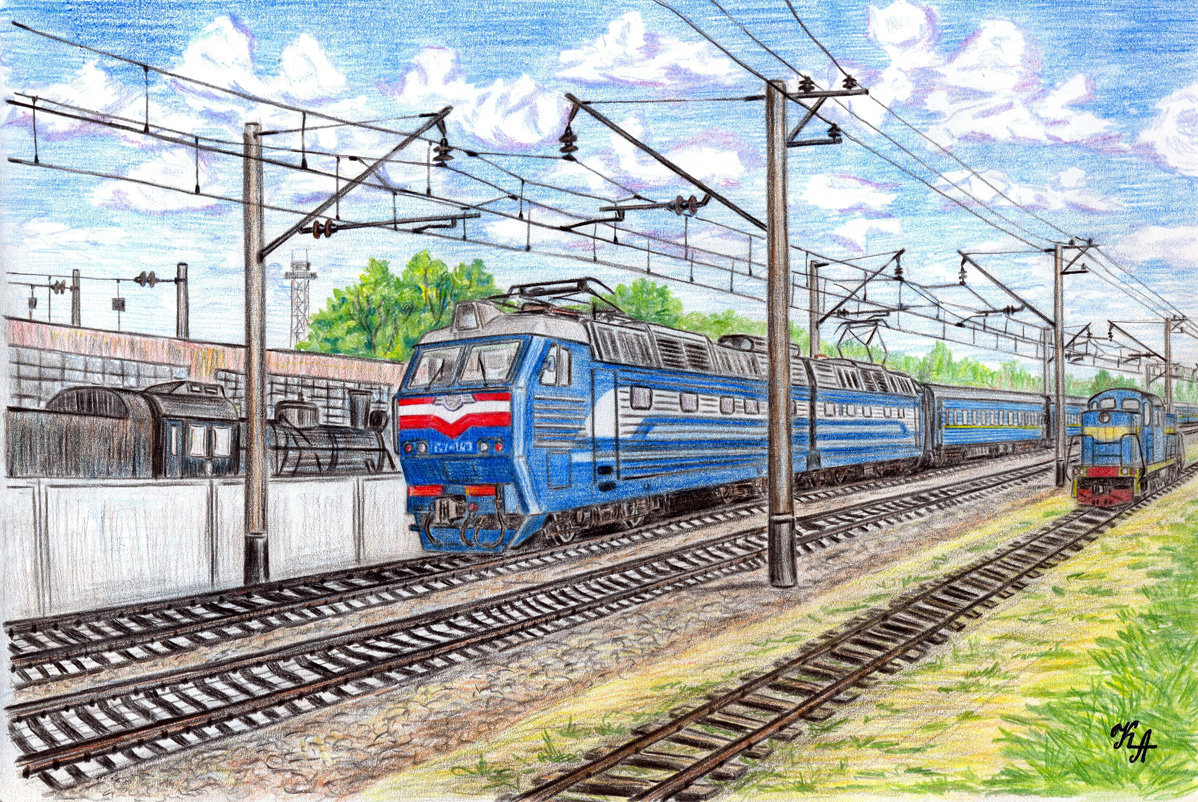 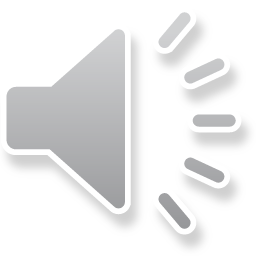 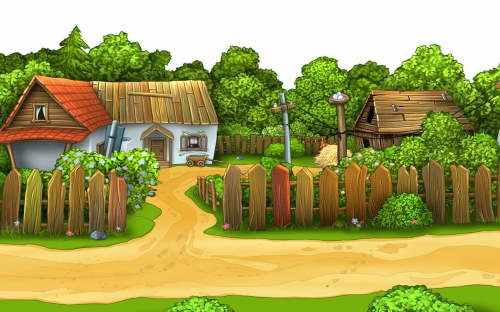 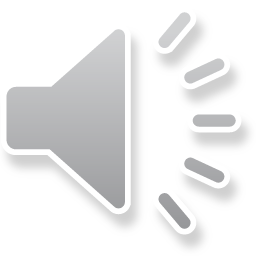 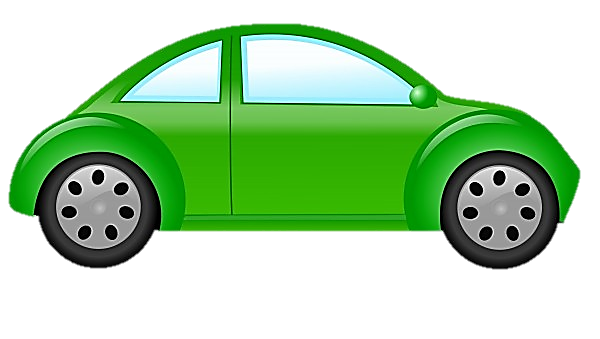 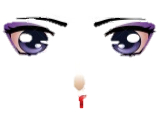 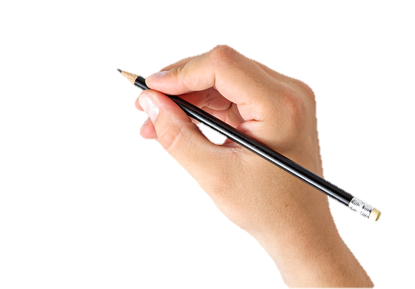 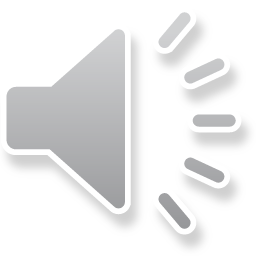 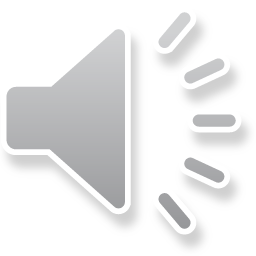 Чашева Гузель Халилевна
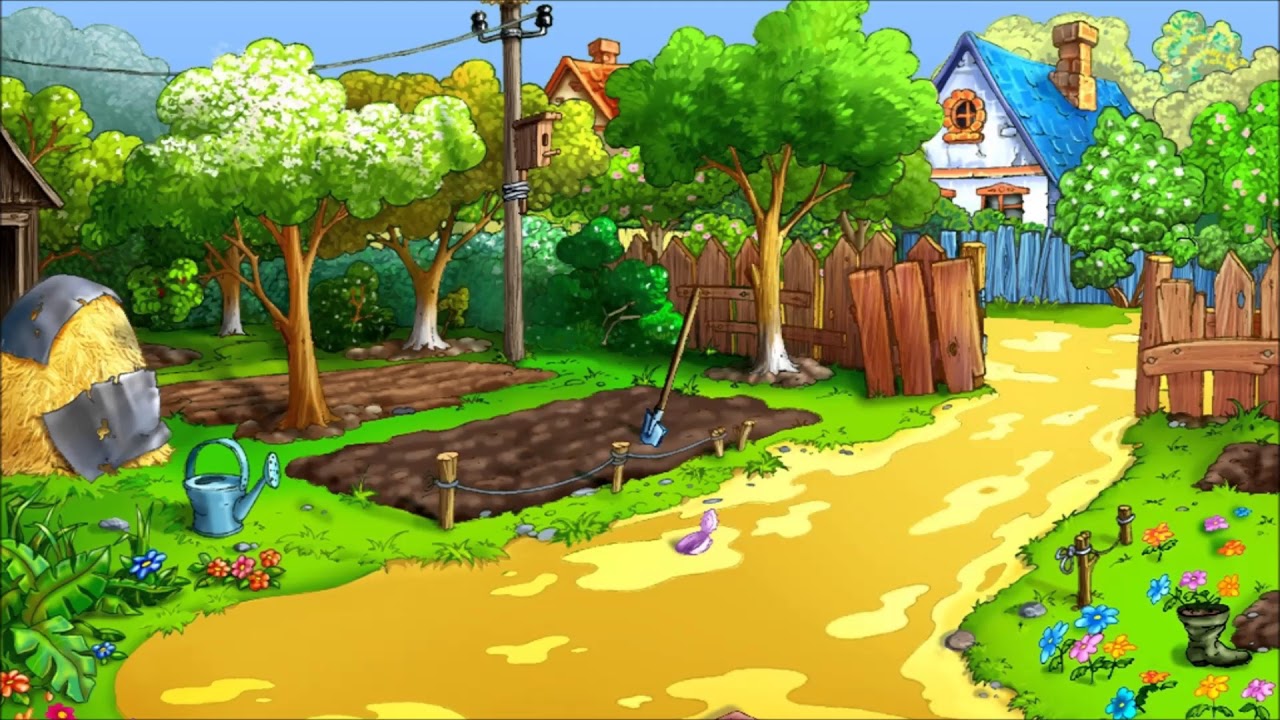 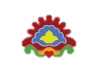 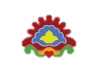 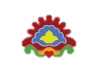 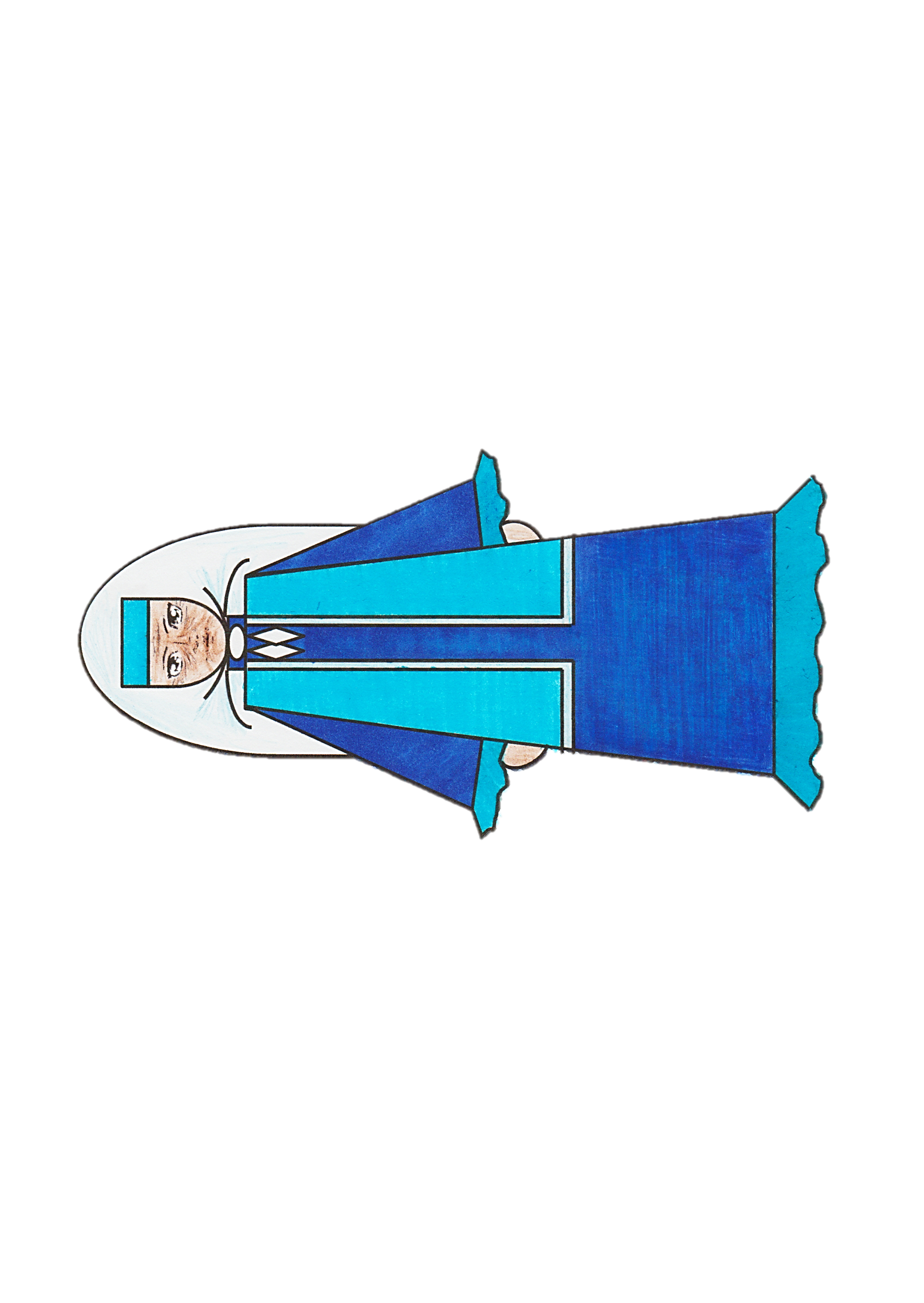 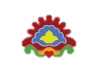 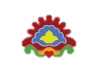 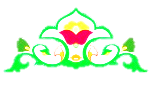 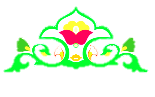 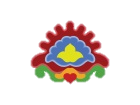 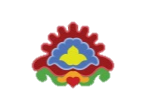 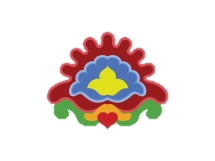 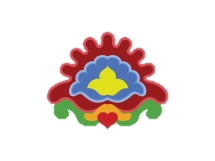 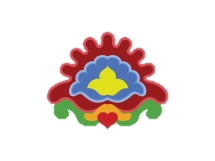 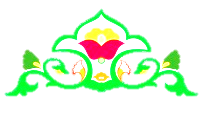 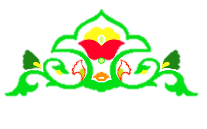 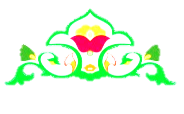 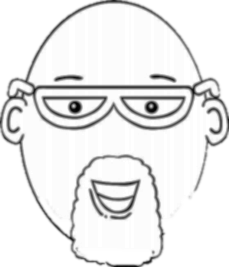 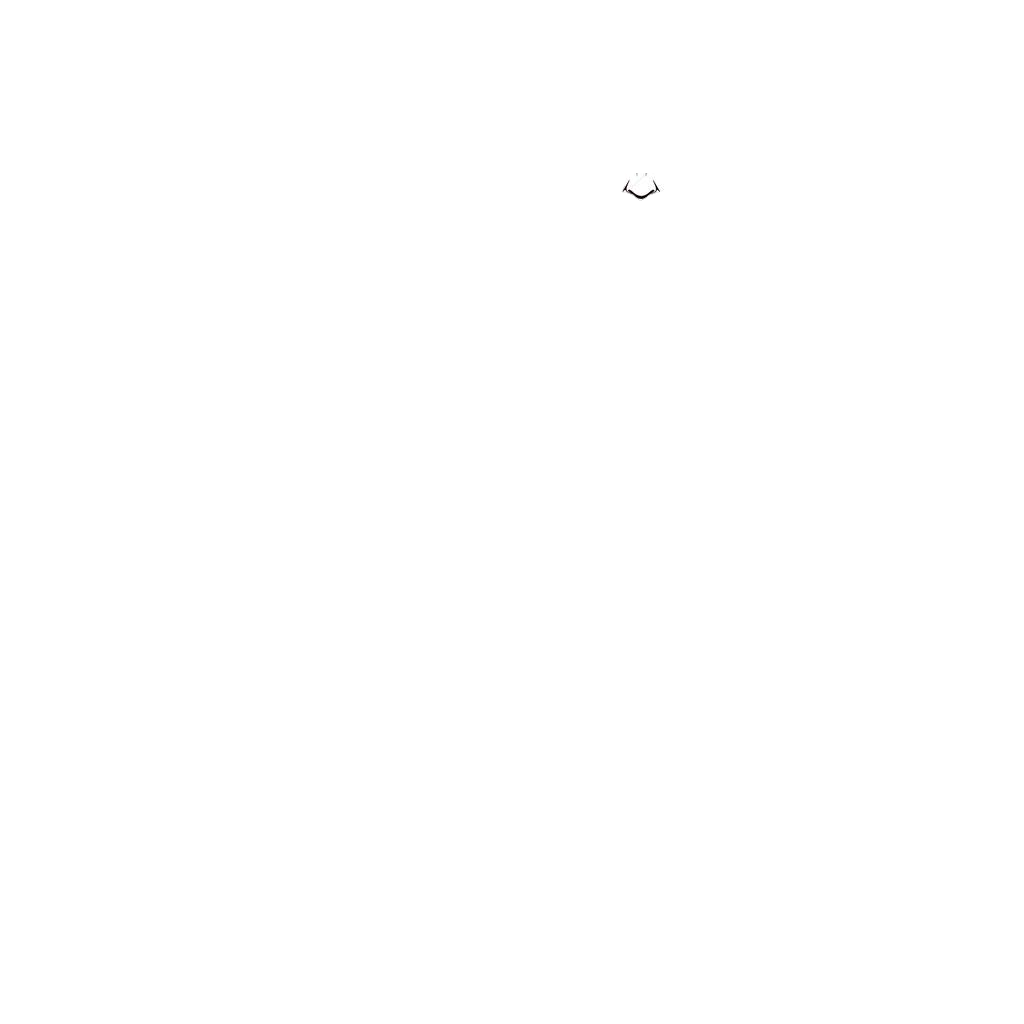 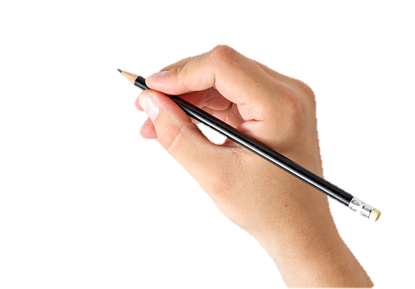 Чашева Гузель Халилевна
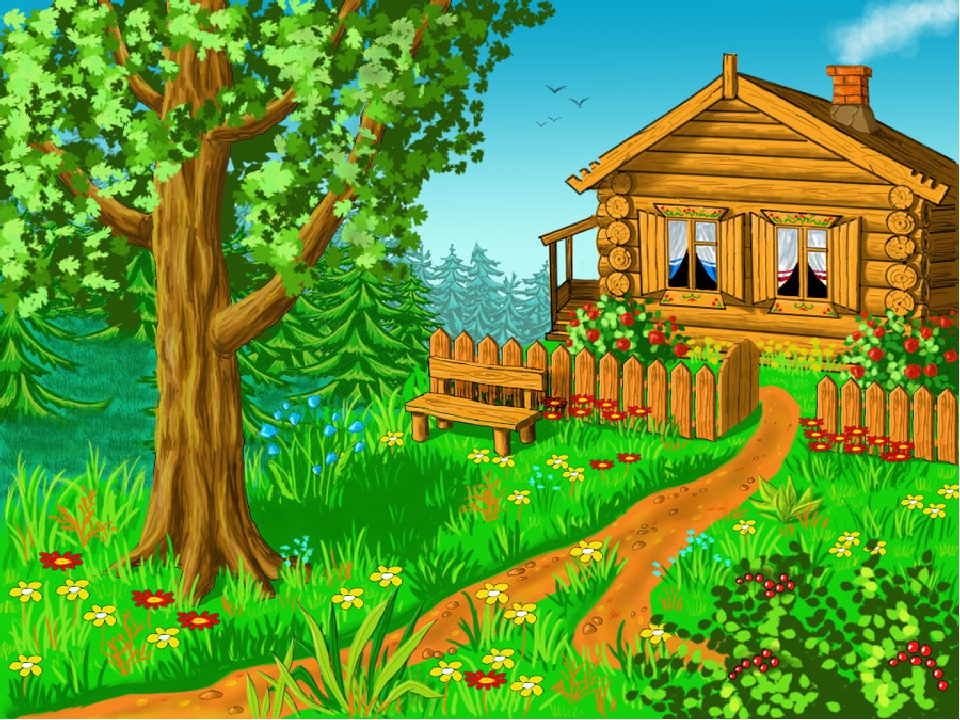 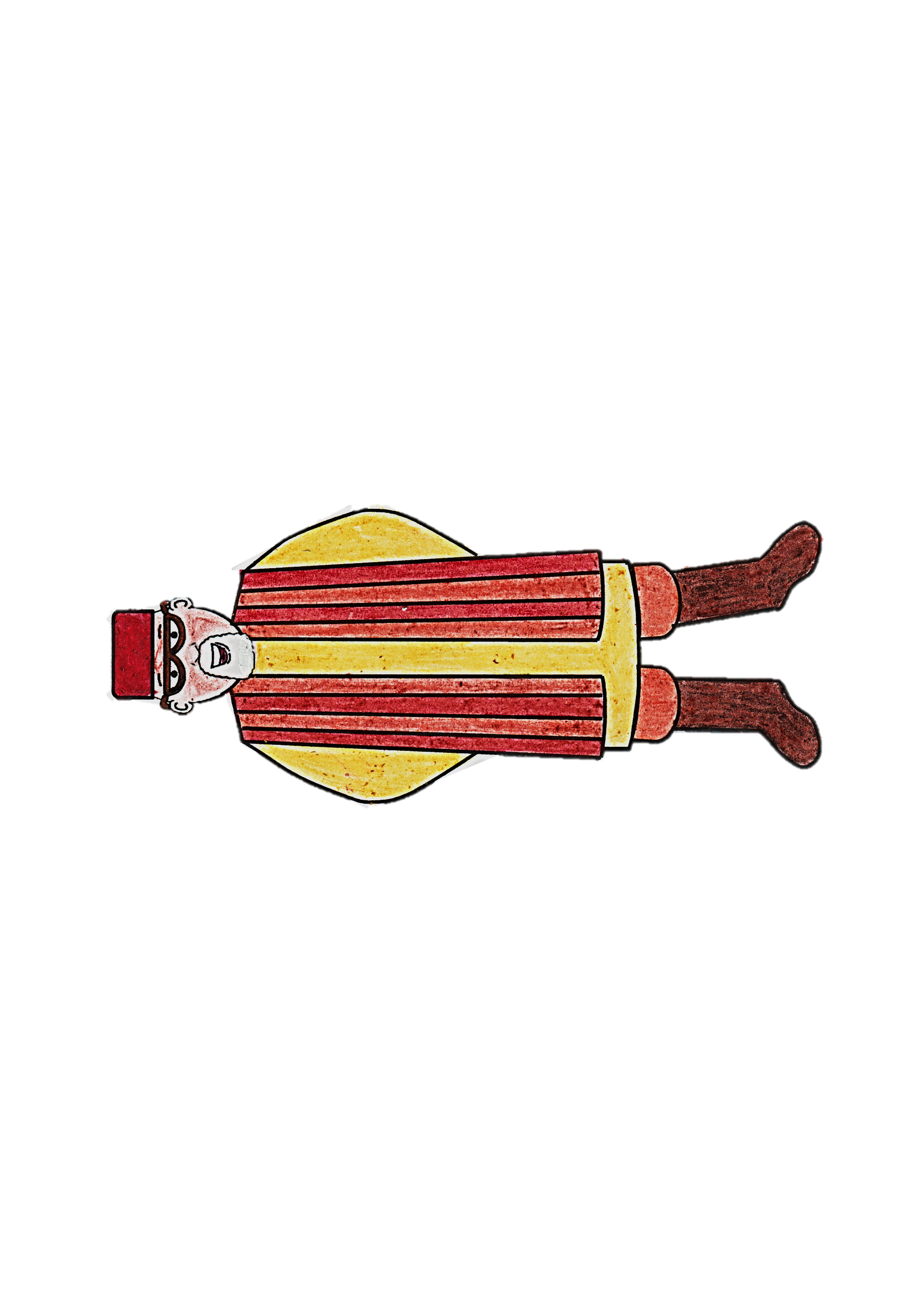 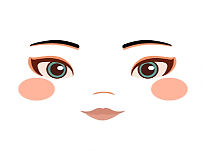 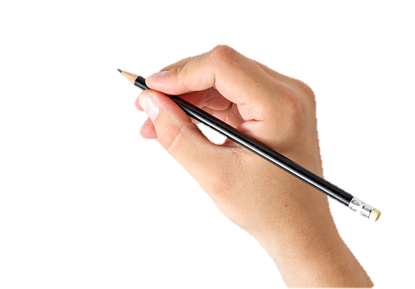 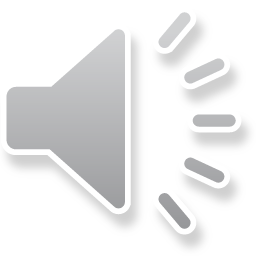 Чашева Гузель Халилевна
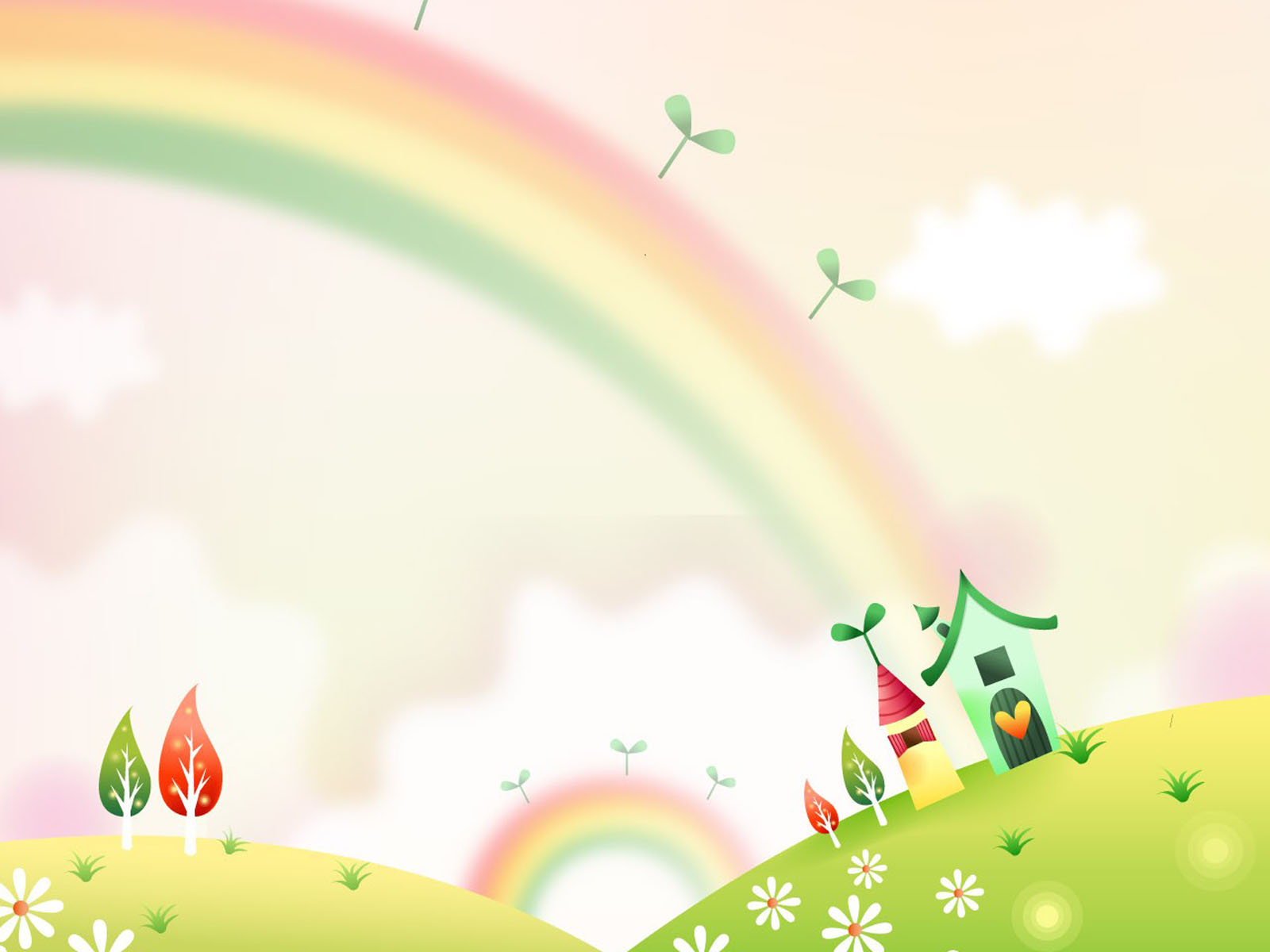 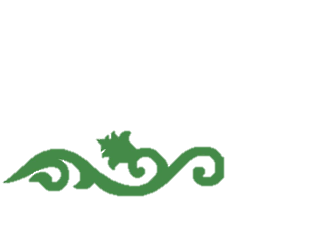 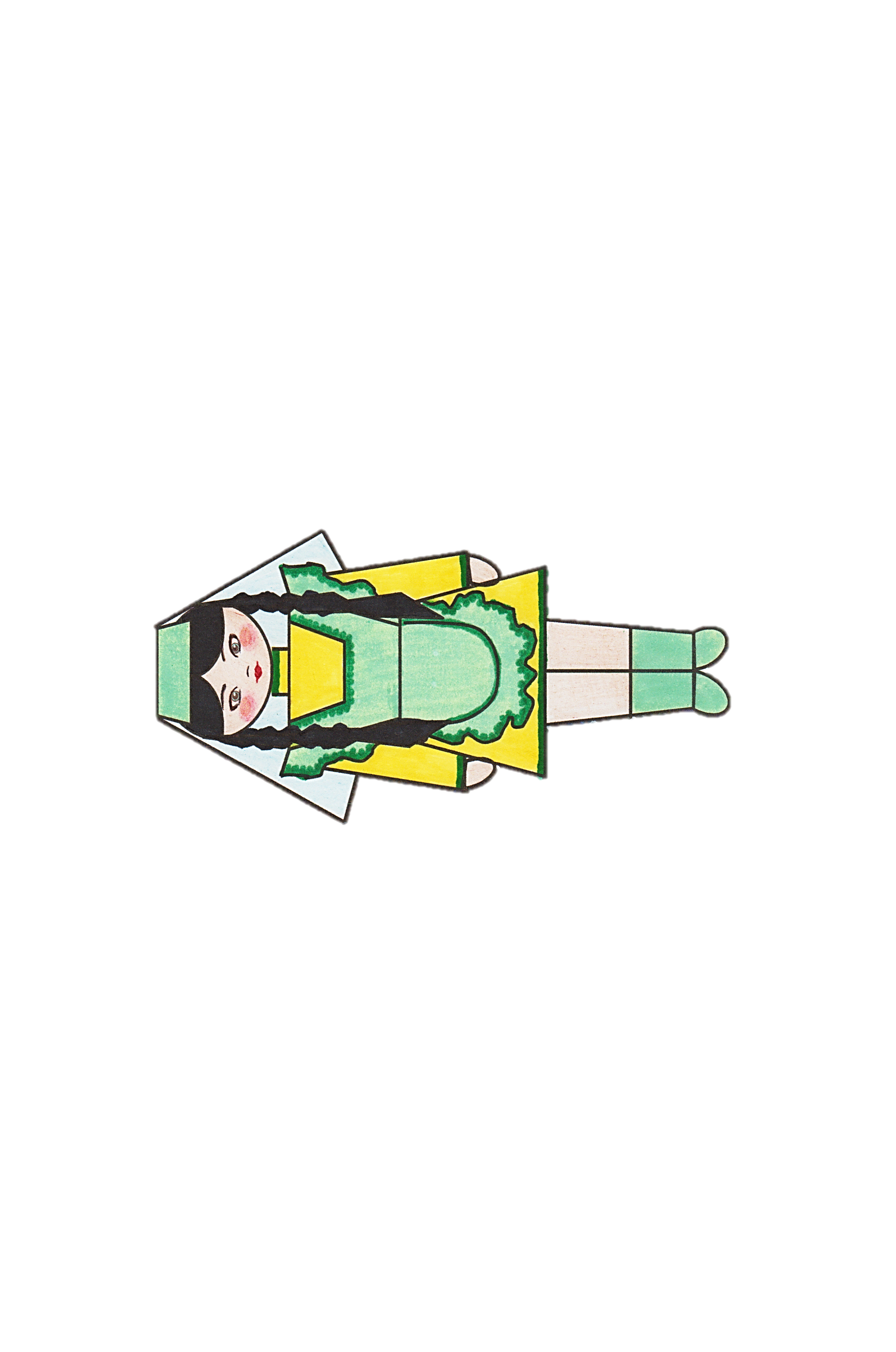 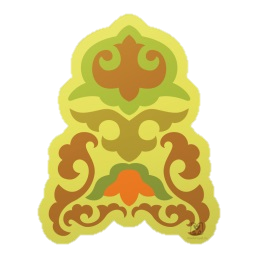 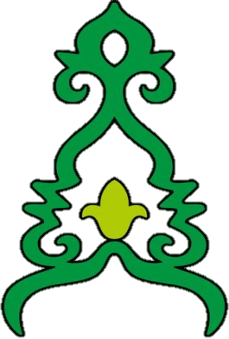 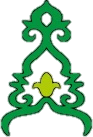 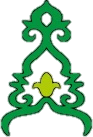 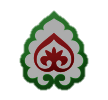 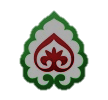 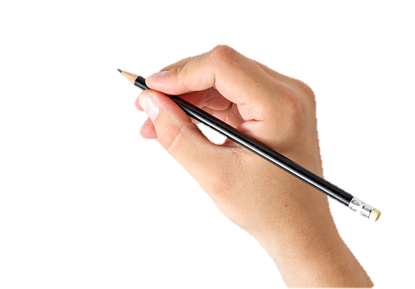 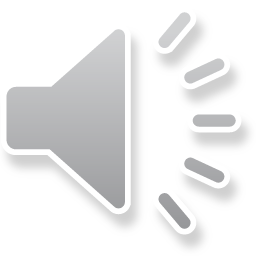 Чашева Гузель Халилевна
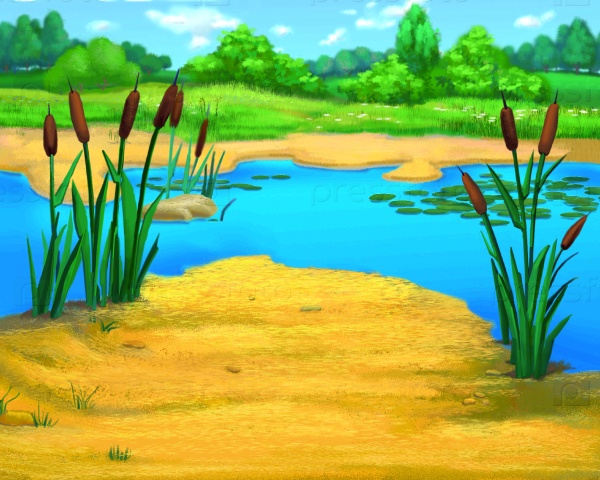 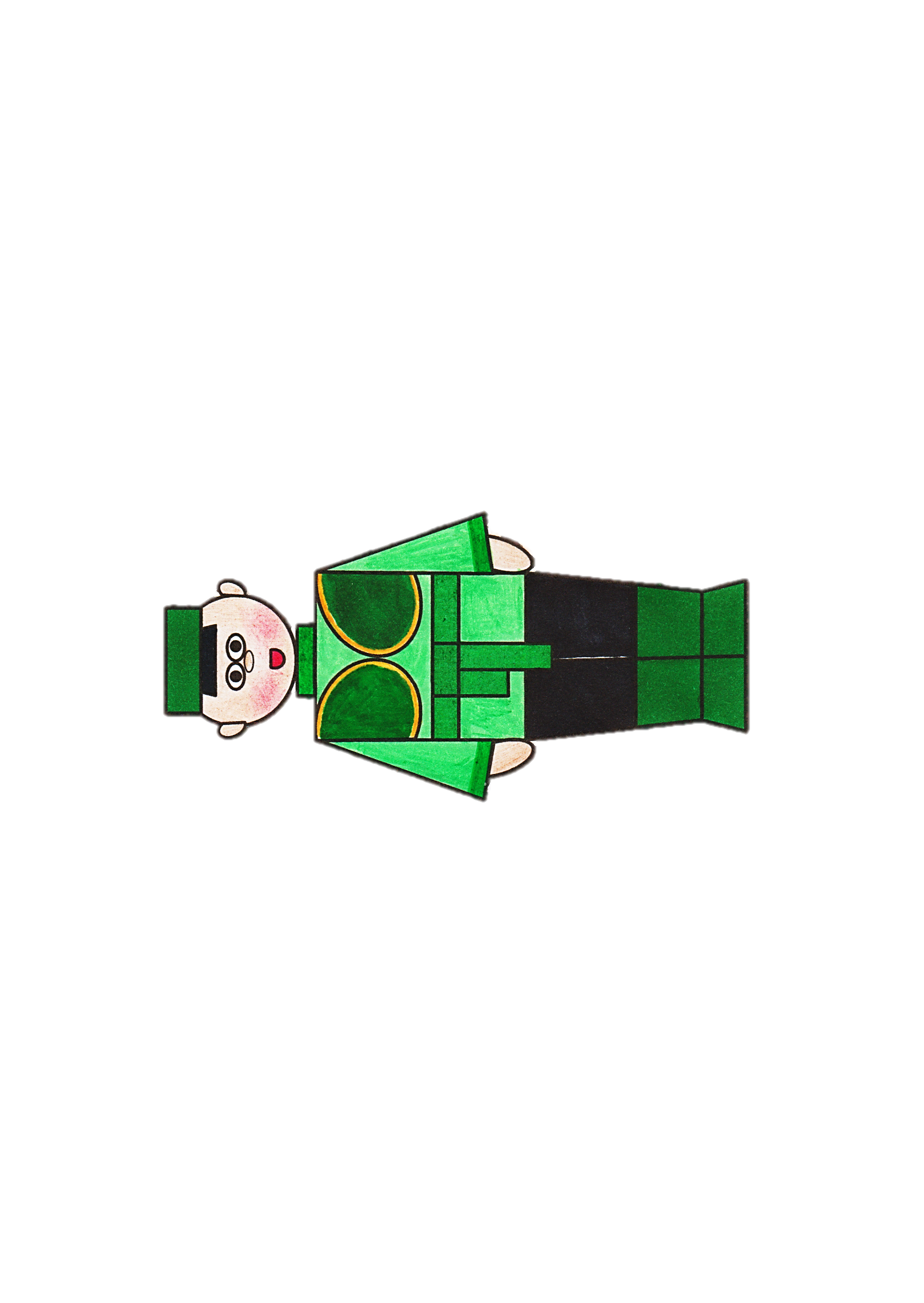 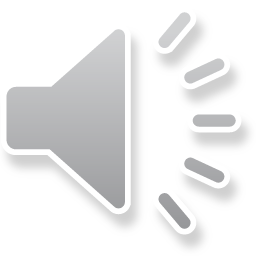 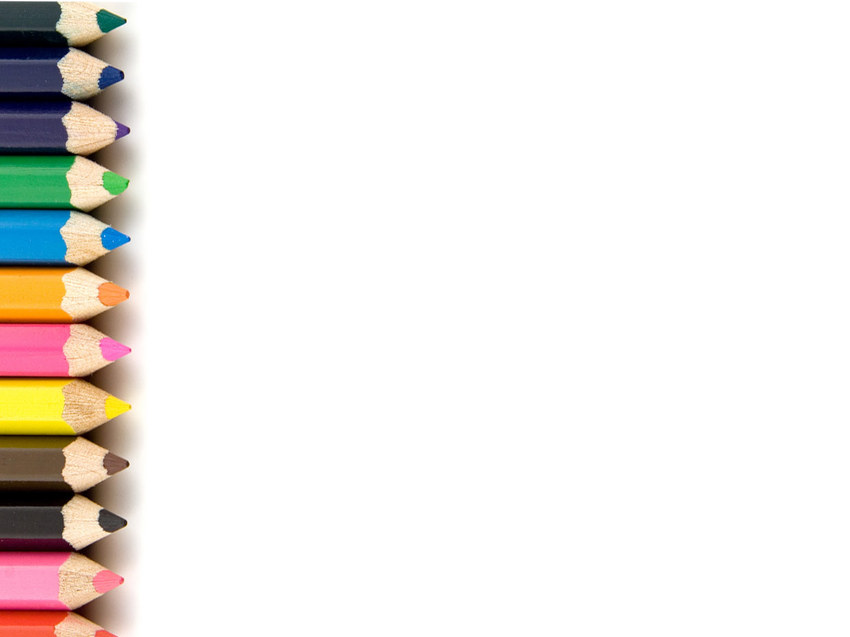 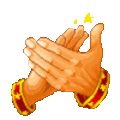 Спасибо 
за 
внимание!